Question 7
Question
The zeros of the system are 
roots of the numerator polynomial
roots of the denominator polynomial
roots of the z Transform
.
z Transform
For continuous time systems
 The Laplace Transform can be considered a generalization of the Fourier Transform

For Discrete time systems
The z Transform can be considered a generalization of the Discrete Time Fourier Transform
3
z Transform
right unilateral
4
z Transform and DTFT
I
z plane
z =ej

1
R
Unit circle
5
Region of Convergence
Given a sequence x(n) the set of z values for which the z Transform converges is named
Region of Convergence
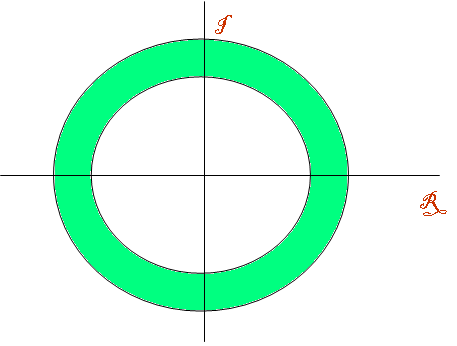 Rx-
Rx+
ROC
6
Region of Convergence
Properties
The outer boundary is a circle or can be extended to infinity
The inner border is a circle and can be extended to become the origin

If the ROC
includes the unit circle, this implies convergence of the z-transform also the Fourier transform converges 
does not include the unit circle the Fourier transform it is not absolutely convergent
7
Zeros and poles
An important class is the rational function (polynomials ratio in z)



the zeros of the system are roots of the numerator polynomial

the poles of the system are roots of the denominator polynomial
8
Example of ROC
z plane
I
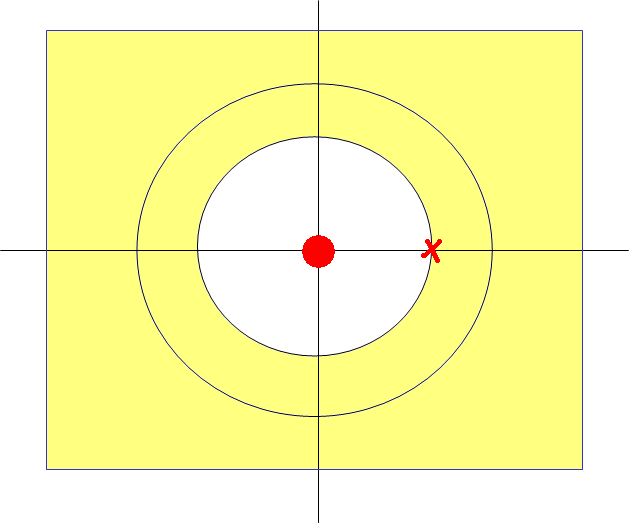 zero
pole
R
1
ROC
Unit circle
9
Convergence properties
10
References
Material
Slides
Video Lessons

Books
Signal Processing Book (Ciaramella)
free download on the e-learning platform 
Discrete-time signal processing, A. V. Oppenheim, R. W. Schafer, J.R. Buck, Upper Saddle River, N.J., Prentice Hall, 1999, ISBN 0-13-754920-2
Digital Signal Processing, J. Proakis, D. Manolakis, Prentice Hall, 4 edition, 2006